Лекция 8:  Работа и энергия
1
Рис. 5.3
Рис. 5.2
 2
i
“L”
m
m
∆li
 1
… вернулись …
A = F·S·cos
“Опр.”???
5.4. Работа силы
Пример:
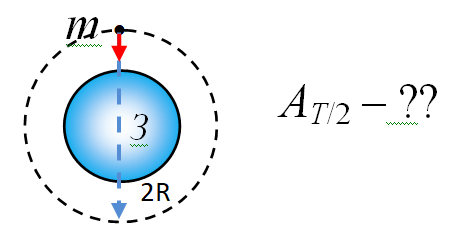 
(Опр.) Элементарной работой  называется произведение проекции силы на направление малого перемещения  точки приложения силы  на  модуль этого перемещения:
(Опр.) Работа на конечном участке траектории вычисляется как сумма элементарных работ:
Z
Рис. 5.4
O
Замечания:
1)  Система отсчёта  !

2)  При вращении твёрдого тела:

3)  Мощность силы
(Опр.) Мощность силы равна отношению работы      , совершаемой за малый интервал времени  dt  к величине  этого  интервала :
W = F·v·cos
или
5.5. Механическая энергия
1) от Солнца за год – 1030 Дж;
2) на Землю – 1025Дж;
3) землетрясение  – 1021Дж;
4) Химическая связь – 10-18Дж;
5) Ядерная связь – 10-11Дж.
??
Энергия
Примеры:
Из недавнего  ( ):
Слияние чёрных дыр: 3 массы Солнца ( 1047 Дж )
                          в излучение гравитационных волн
“Опр.” Механическая энергия - физическая величина, измеряемая запасённой работой,  которую  способна  совершить  система  тел
За счёт движения тел системы
За счёт взаимодействия тел системы
Потенциальная
Кинетическая
Т
U
Полная механическая энергия
Гравитационный коллапс за миллиард 
световых лет от Земли  –  слияние чёрных дыр
(обнаружен 14.09.2015           Нобель 2017 г.)
!!
29 М + 36 М = 62 М            3 М   энергия гравитационных   волн
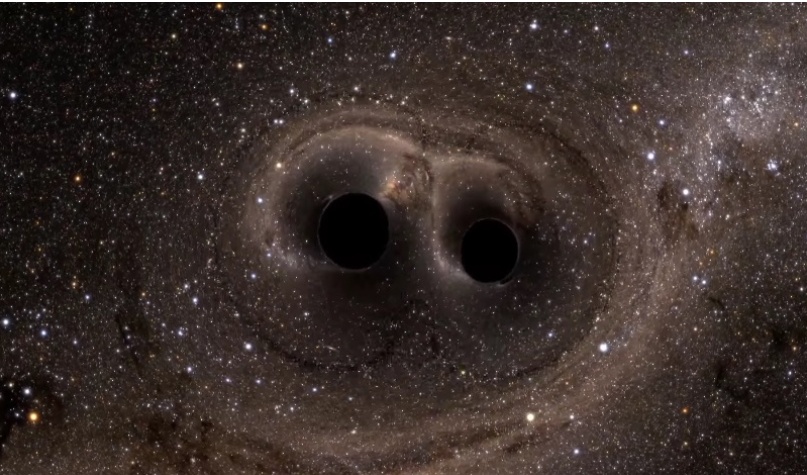 5.6. Кинетическая энергия. Теорема о кинетической энергии
5.6.1. Кинетическая энергия
a) Одна частица (МТ)
(Опр.)
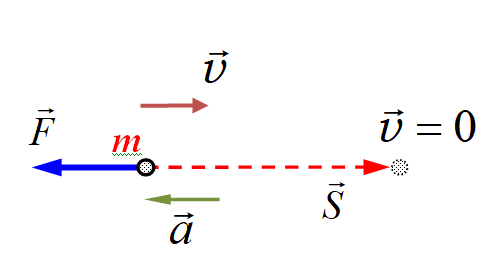 … ???
б) Система частиц (или ТТ):
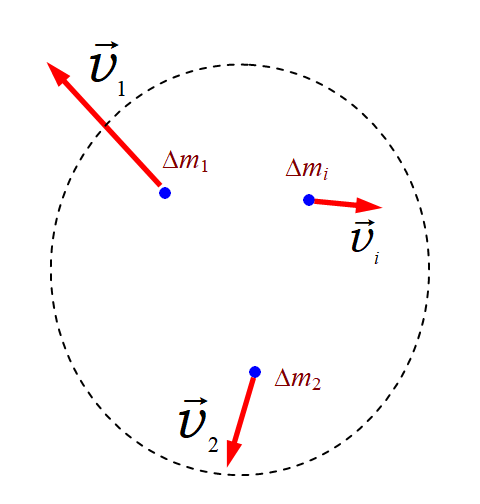 (Опр.)
Замечания:
Система отсчёта ! ;
скаляр,     > 0;
аддитивна.
5.6.2. Теорема о кинетической энергии
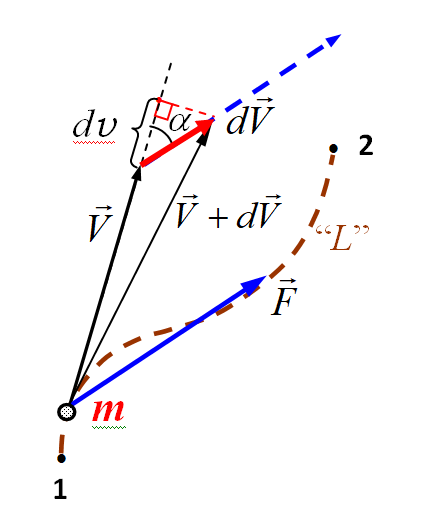 v       dv
Теорема о кинетической энергии :
Пример:
5.7.  Кинетическая  энергия  при  движении  твёрдого  тела
a)Поступательное движение
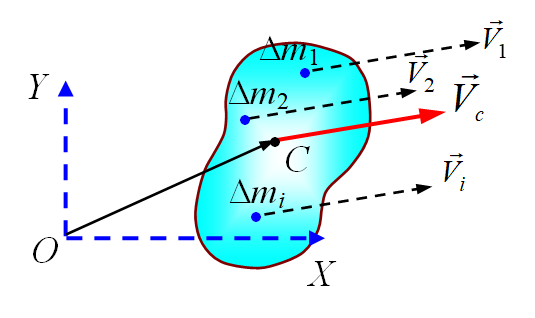 б) Вращательное движение
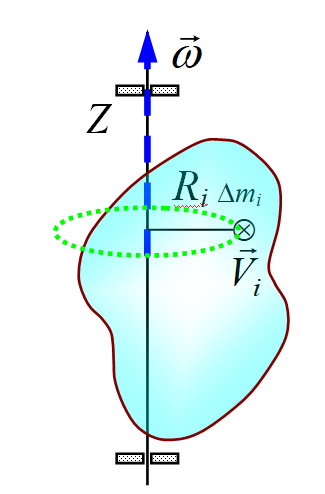 в)Плоское движение
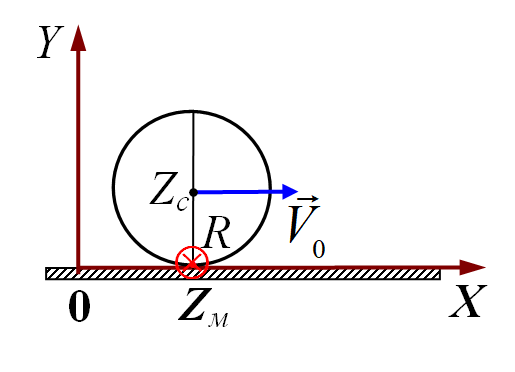 “С”
ОМ
5.8.  Консервативные и неконсервативные силы
(Опр.) Силы, работа которых не зависит от формы траектории, а определяется лишь начальным и конечным положением тела, называются консервативными
Примеры: гравитационные (тяжести), упругие, “кулоновские”, …
Зам. Можно показать, что
Примеры: гравитационные (тяжести), упругие, “кулоновские”, …
*) Всегда ли ? …
? …
А неконсервативные?
… трения; реактивная сила; сила, действующая на заряженную частицу со стороны вихревого электрического поля, …
“Шкаф” 
Доска (подсказка к Д.З.)
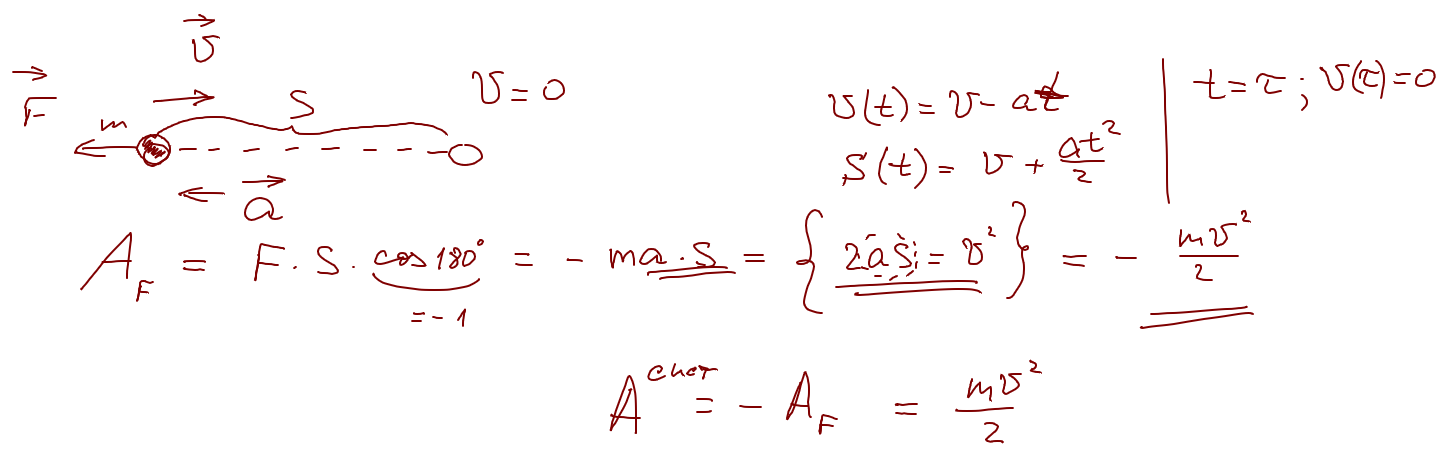